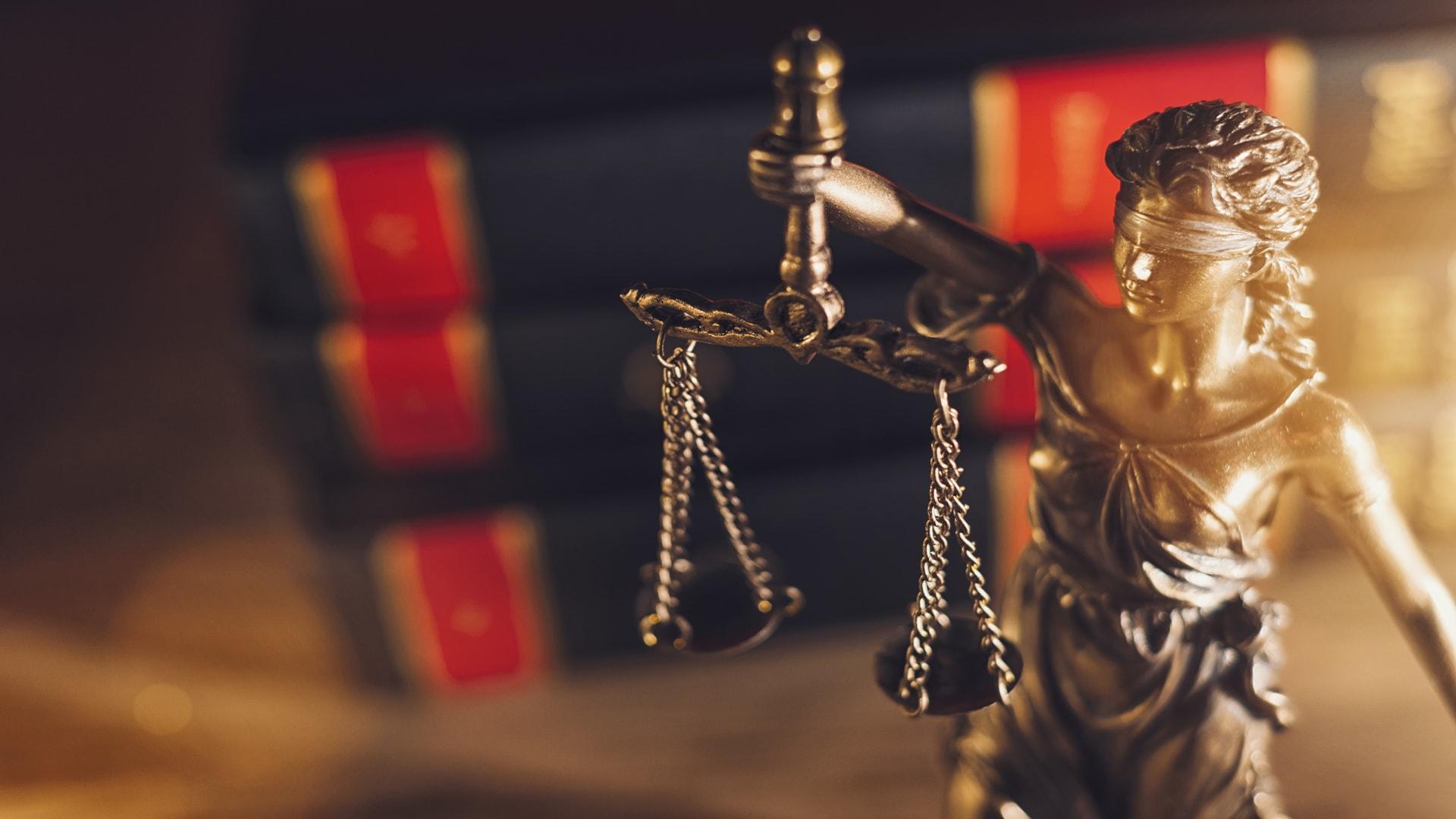 ХУУЛЬ ТОГТООМЖИЙН ШИНЭЧЛЭЛ
МОНГОЛ УЛСЫН ИХ ХУРЛЫН ЧУУЛГАНААР ХЭЛЭЛЦҮҮЛЭН БАТЛУУЛСАН  ХУУЛЬ /7/
УЛСЫН ИХ ХУРАЛД ӨРГӨН МЭДҮҮЛСЭН ХУУЛИЙН ТӨСӨЛ
Нийтийн эрх зүйн хүрээнд
Нийтийн эрх зүйн хүрээнд
Хувийн эрх зүйн шинэтгэлийн бодлогын хүрээнд
Улсын Их Хуралд  өргөн мэдүүлсэн
Засгийн газрын хуралдаанаар хэлэлцүүлэх
Боловсруулж байгаа
Гэр бүлийн тухай
Хөрөнгө оруулалтын тухай
Иргэний хэрэг шүүхэд хянан шийдвэрлэх тухай 
Иргэний болон захиргааны шийдвэр гүйцэтгэлийн тухай
Арбитрын тухай болон Эвлэрүүлэн зуучлалын тухай
Арилжаа эрхлэгчдийн тухай
Хэрэглэгчийн гэрээний тухай
Мөнгөн зээлийн үйл ажиллагааг зохицуулах тухай

Дампуурлын тухай хуулийн шинэчилсэн найруулга буюу Төлбөрийн чадваргүйдлийн тухай

Төрийн болон орон нутгийн өмчит компанийн тухай
Казиногийн тухай
Бооцоот таавар, хонжворт сугалааны тухай
Бооцоот морин уралдааны тухай
ЗӨВШӨӨРӨЛ
зөвшөөрөл олгох эрх бүхий этгээдээс хуульд заасан хугацаа, нөхцөл, шаардлагын дагуу тодорхой үйл ажиллагааг эрхлүүлэх, эсхүл байгалийн баялаг, төрийн нийтийн өмчийг хязгаартайгаар ашиглуулахаар олгосон эрх
“Тусгай” 
Үндэсний аюулгүй байдал, нийтийн ашиг сонирхол, хүн амын эрүүл мэнд, хүрээлэн байгаа орчин, санхүүгийн тогтвортой байдалд эрсдэл учруулж болзошгүй үйл ажиллагаа, эсхүл тусгай болзол, шаардлагыг хангасны үндсэн дээр хэрэгжүүлэх мэргэжлийн үйл ажиллагаа, эсхүл ашиг олох зорилгоор болон үйлдвэрлэлийн зориулалтаар байгалийн баялаг, төрийн нийтийн өмчийг хязгаартайгаар ашиглуулахад олгоно.
“Энгийн” 
Нэг удаагийн шинжтэй үйл ажиллагаа, эсхүл тусгай зөвшөөрлийн үндсэн дээр эрхлэх нэмэлт үйл ажиллагаа, эсхүл байгалийн баялаг, төрийн нийтийн өмчийг хязгаартайгаар ахуйн хэрэгцээний зориулалтаар ашиглуулахад олгоно.
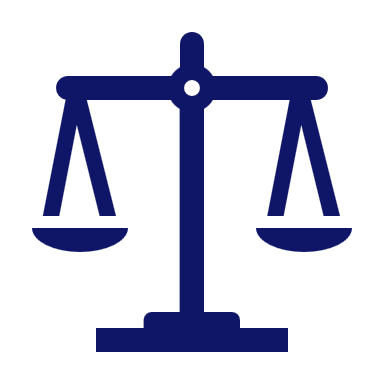 Хуульд заасан бол нарийвчлан зохицуулна.
.
Нийтлэг харилцааг зохицуулна.
төр өөрт байгаа мэдээллийг иргэн, хуулийн этгээдээс шаардахгүй.
Энэ хуулийн жагсаалтад нэмэх замаар шинэ  зөвшөөрөл бий болгоно.
Тухайн зөвшөөрлөөс шалтгаалж онцлог харилцааг хуульдаа тусгах
ЗӨВШӨӨРЛИЙН ТУХАЙ ХУУЛЬ



Хүчин төгөлдөр болох 2023.01.01
дутуу, буруу ирүүлсэн материалыг  нөхөн бүрдүүлэх боломж өгөх,  нэгэнт өгсөн материалыг дахин шаардахгүй.
Энэ хуулиас гадуур задалж, хувааж, нэмж болохгүй.
Бүх зөвшөөрлийн мэдээлэл ил тод нээлттэй
болно. Мэдээллийн сан  цахимжина.
Иргэн, хуулийн этгээдэд лавлагаа                                         мэдээллээр нээлттэй үйлчилнэ.
Олгох, сунгах, хүчингүй болгох харилцааг захиргааны хэм хэмжээний актаар зохицуулахгүй.
Өргөдөл хянан шийдвэрлэх хугацаа, процессыг  нарийн тусгаж шуурхай байдлыг хангана
Зөвшөөрөлтэйгээс бусад бүх  төрлийн үйл ажиллагааг чөлөөтэй эрхлэх боломж нээлттэй болно.
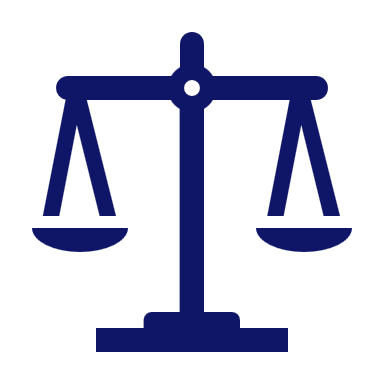 Баривчлах шийтгэл оногдуулахгүй байх этгээдийн хүрээг өргөжүүлэх
Сануулах шийтгэлийн төрөл нэмэх
Торгох шийтгэлийг 2 дахин хөнгөрүүлэх
Зөрчлийн үйлдлүүдийг тодорхой болгох
ЗӨРЧЛИЙН ТУХАЙ ХУУЛИЙН ШИНЭЧИЛСЭН НАЙРУУЛГЫН ТӨСӨЛ

2022.04.12  
УИХ-д өргөн мэдүүлсэн
Зарим  төрлийн зөрчлийг хасаж  төрийн хяналт шалгалтын хүрээнд шилжүүлэх
Торгох шийтгэлийн хэмжээ дээд, доод хязгаартай  болох
Зарим  төрлийн зөрчлийг гэмт  хэрэгт тооцох
Торгох шийтгэл биелүүлээгүй этгээдэд төрийн зарим үйлчилгээг хязгаарлах
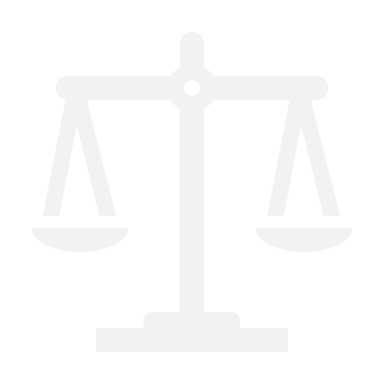 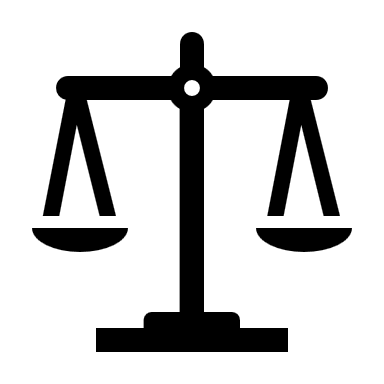 АЖ АХУЙН ҮЙЛ АЖИЛЛАГААНЫ ТУСГАЙ ЗӨВШӨӨРЛИЙН ТУХАЙ ХУУЛЬ  2001  ОН
ЗӨВШӨӨРЛИЙН ТУХАЙ ХУУЛЬ                     2022 ОН
НИЙТ
1600
392
Нийт зөвшөөрөл
283
тусгай
139
энгийн
ТУСГАЙ АНГИ
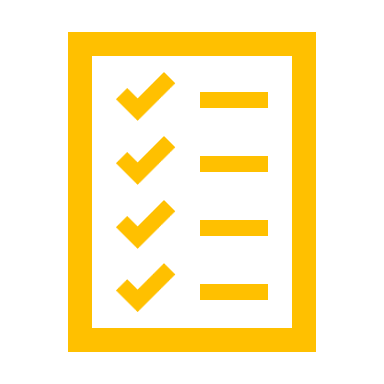 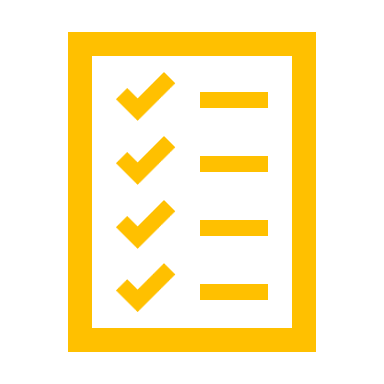 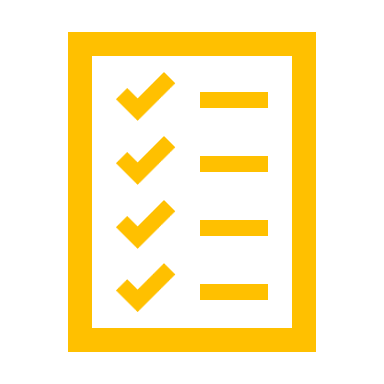 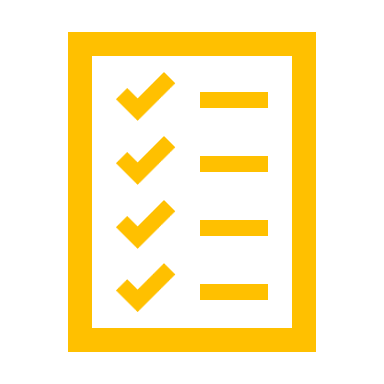 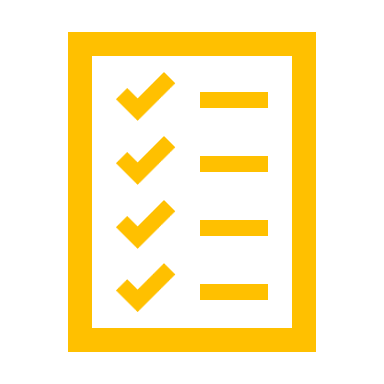 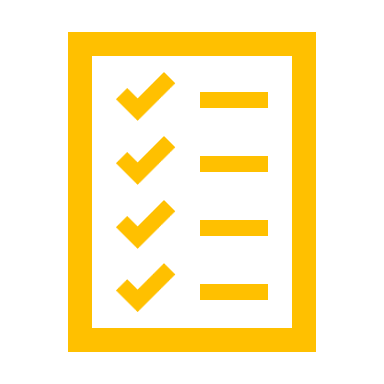 Нийгмийн хор аюул багатай зөрчлийг хасаж  төрийн хяналт шалгалтад шилжүүлэх
Зарим зөрчлийг Эрүүгийн хуульд шилжүүлэн тусгах
Хэт ерөнхий заалтуудыг  тодорхой болгох
Давхардсан зөрчлийн үйлдлийг арилгах
Зайлшгүй шаардлагатай зарим төрлийн зөрчлийг шинээр нэмэх
Практик шаардлагад нийцүүлэх
ЖИШЭЭ: Сонгуулийн тухай хууль зөрчих
Хүчин төгөлдөр хуульд
Шинэчилсэн найруулгын төсөлд
Шинэчилсэн найруулгад
21.Сонгуулийн зардлын дансыг бүртгүүлэх, зардлын дансанд мөнгөн хөрөнгийг төвлөрүүлж, зарцуулах талаар хуульд заасан журмыг зөрчсөн бол хүнийг арван мянган нэгжтэй тэнцэх хэмжээний төгрөгөөр, хуулийн этгээдийг нэг зуун мянган нэгжтэй тэнцэх хэмжээний төгрөгөөр торгоно.

25.Нам, эвсэл, нэр дэвшигч нь сонгуулийн зардлын тайлангаа хуульд заасан хугацаанд төрийн аудитын байгууллагад хүргүүлэх үүргээ биелүүлээгүй бол хүнийг арван мянган нэгжтэй тэнцэх хэмжээний төгрөгөөр, хуулийн этгээдийг нэг зуун мянган нэгжтэй тэнцэх хэмжээний төгрөгөөр торгоно.

27.Нэр дэвшигч, нам, эвсэл хандив болон сонгуулийн зардлын зарцуулалтын явцын тайланг санал авах өдрөөс 3 хоногийн өмнө нийтэд ил тод мэдээлж, төрийн аудитын байгууллагад хүргүүлэх үүргээ биелүүлээгүй бол хүнийг хорин мянган нэгжтэй тэнцэх төгрөгөөр, хуулийн этгээдийг хоёр зуун мянган нэгжтэй тэнцэх хэмжээний төгрөгөөр торгоно.
19.Сумын иргэдийн Төлөөлөгчдийн Хурлын Төлөөлөгчид нэр дэвшигч нь сонгуулийн зардлын дансыг бүртгүүлэх, зардлын дансанд мөнгөн хөрөнгийг төвлөрүүлж, зарцуулах талаар хуульд заасан журмыг зөрчсөн бол хүнийг сануулна.

24.Сумын иргэдийн Төлөөлөгчдийн Хурлын Төлөөлөгчид нэр дэвшигч нь сонгуулийн зардлын тайлангаа хуульд заасан хугацаанд төрийн аудитын байгууллагад хүргүүлэх үүргээ биелүүлээгүй бол хүнийг сануулна.

27.Сумын иргэдийн Төлөөлөгчдийн Хурлын Төлөөлөгчид нэр  дэвшигч хандив болон сонгуулийн зардлын зарцуулалтын явцын тайланг санал авах өдрөөс 3 хоногийн өмнө нийтэд ил тод мэдээлж, төрийн аудитын байгууллагад хүргүүлэх үүргээ биелүүлээгүй бол хүнийг сануулна.
.
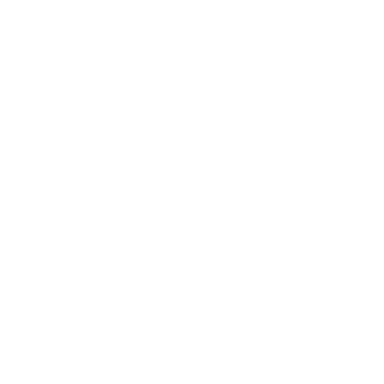 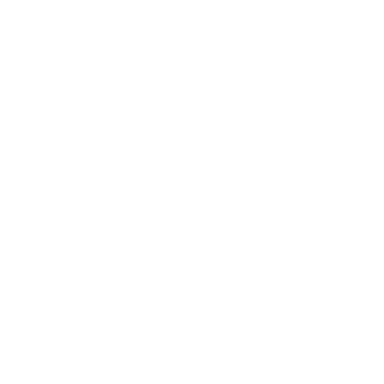 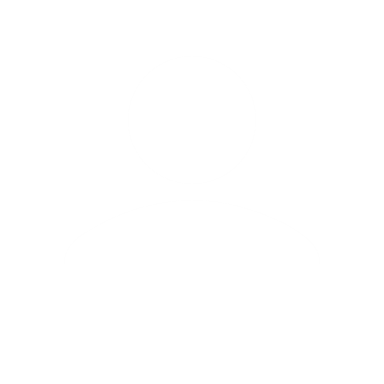 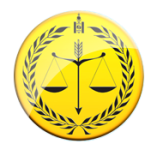 ЭРХ БҮХИЙ АЛБАН ТУШААЛТАН
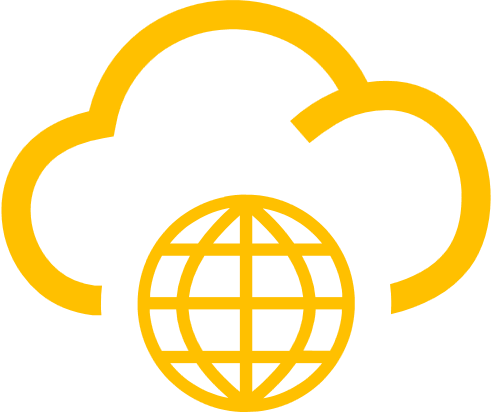 ПРОКУРОР
ШҮҮХ
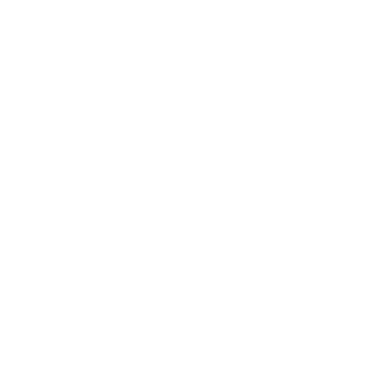 ЗӨРЧЛИЙН МЭДЭЭЛЛИЙН НЭГДСЭН ЦАХИМ САН
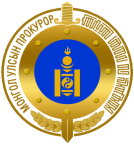 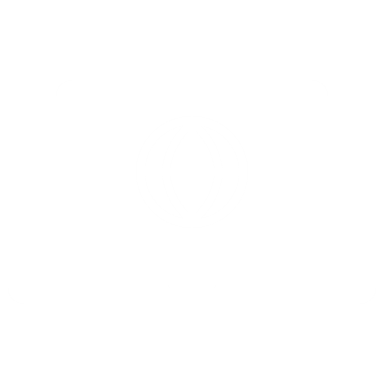 ХУВЬ ХҮН, БАЙГУУЛЛАГА
НЭГДСЭН ВЕБ ПОРТАЛ
зөвшөөрөл олгох эрх бүхий этгээдээс хуульд заасан хугацаа, нөхцөл, шаардлагын дагуу тодорхой үйл ажиллагааг эрхлүүлэх, эсхүл байгалийн баялаг, төрийн нийтийн өмчийг хязгаартайгаар ашиглуулахаар олгосон эрх
зөвшөөрөл олгох эрх бүхий этгээдээс хуульд заасан хугацаа, нөхцөл, шаардлагын дагуу тодорхой үйл ажиллагааг эрхлүүлэх, эсхүл байгалийн баялаг, төрийн нийтийн өмчийг хязгаартайгаар ашиглуулахаар олгосон эрх
зөвшөөрөл олгох эрх бүхий этгээдээс хуульд заасан хугацаа, нөхцөл, шаардлагын дагуу тодорхой үйл ажиллагааг эрхлүүлэх, эсхүл байгалийн баялаг, төрийн нийтийн өмчийг хязгаартайгаар ашиглуулахаар олгосон эрх
Зөрчлийн тухай хуулийн ерөнхий ангийн зохицуулалтад уялдуулах
Шүүхийн харьяаллыг тодорхой болгох /Эрүүгийн хэргийн шүүх/
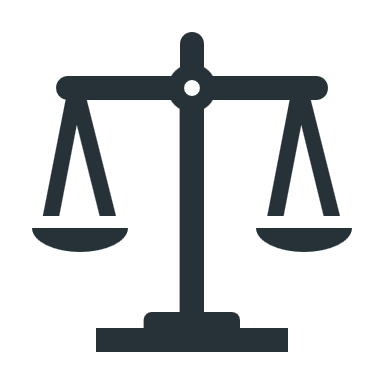 Сануулах шийтгэл хэрэглэх журам
Зөрчил шалган шийдвэрлэх ажиллагааг цахим хэлбэрээр явуулж болох
Зөрчлийн бүртгэл, мэдээллийн нэгдсэн  цахим сан ажиллах
ЗӨРЧИЛ ШАЛГАН ШИЙДВЭРЛЭХ ТУХАЙ ХУУЛЬД НЭМЭЛТ, ӨӨРЧЛӨЛТ ОРУУЛАХ ТУХАЙ ХУУЛИЙН ТӨСӨЛ
Зөрчил шалган шийдвэрлэх харьяаллыг тодорхой болгох
Торгох шийтгэлийн хэмжээг хөнгөрүүлэх журам
ХУУЛЬ ТОГТООМЖИЙГ БОЛОВСРОНГУЙ БОЛГОХ
МӨНГӨН ЗЭЭЛИЙН ҮЙЛ АЖИЛЛАГААГ ЗОХИЦУУЛАХ ТУХАЙ ХУУЛИЙН ТӨСӨЛ 
УИХ-д  өргөн мэдүүлсэн.
Иргэний хуульд заасан иргэнээс олгох нэг удаагийн шинжтэй, эсхүл ашиг олох зорилгогүй зээлийн харилцаанаас B2C, C2C харилцааг ялгаж, зохицуулах
Бичил санхүүгийн хэрэглэгчийн эрх ашгийг хамгаална.
Нэгдсэн бүртгэл бий болно.
Улсын төсөвт төлөх татвар төлөгдөх нөхцөл бүрдэнэ.
Тодорхой төрлийн гэмт хэрэг буурна.
Бүртгэлгүйгээр зээл олгох үйл ажиллагааг зогсооно.
Хууль тогтоомжоос гадуур хүү, алданги тогтоон ашиг олох үйл ажиллагаа хумигдана.
ХУВИЙН ЭРХ ЗҮЙН ХУУЛЬ ТОГТООМЖИЙГ БОЛОВСРОНГУЙ БОЛГОХ
Шүүхийн үйлчилгээг цаг хугацааны хувьд түргэн шуурхай хүргэнэ. 
Бага үнийн дүнтэй хэргийг шийдвэрлэх тусгай зохицуулалтыг бий болгоно.
Улсын тэмдэгтийн хураамжтай холбоотой зохицуулалтыг боловсронгуй болгоно.
Иргэн болон захиргааны хэрэг маргааны харьяаллын давхардлыг арилгана.
Цахим орчинд хийгдэх гэрээ, хэлцлийг шүүхэд нотлох баримтаар тооцох нөхцөлийг бүрдүүлнэ.
ИРГЭНИЙ ХЭРЭГ ШҮҮХЭД ХЯНАН ШИЙДВЭРЛЭХ ТУХАЙ ХУУЛИЙН ШИНЭЧИЛСЭН НАЙРУУЛГЫН ТӨСӨЛ
(ШСБ, намрын ээлжит чуулган)
Дэлхийн банкны судалгаа:
шүүхийн үйл ажиллагааны чанарын индекс 18-аас 5,5 оноо авсан.

15,6 сая төгрөгийн маргаан шийдвэрлэхэд 374 хоног, 22.9 хувийн зардал

Шүүх зээлийн гэрээний маргааныг шийдвэрлэж байгаа дундаж хугацаа 6.2 жил, ШШГЕГ-аас гүйцэтгэсэн хугацааг оруулаад 16.6 жил байна
ХУУЛЬ ТОГТООМЖИЙГ БОЛОВСРОНГУЙ БОЛГОХ
ИРГЭНИЙ БОЛОН ЗАХИРГААНЫ ШҮҮХИЙН ШИЙДВЭР ГҮЙЦЭТГЭХ ТУХАЙ ХУУЛИЙН ТӨСӨЛ
(ШСБ, намрын ээлжит чуулган)
Иргэний шүүхийн шийдвэр гүйцэтгэл 2022 оны 4-р сарын байдлаар 2,1 их наяд төгрөгийн гүйцэтгэх хуудаснаас 2.0 их наяд төгрөгийн гүйцэтгэх хуудас биелэгдээгүй
Иргэн, захиргааны хэргийн шүүхийн шийдвэр гүйцэтгэх чиг үүргийг шүүх эрх мэдлийн байгууллага хэрэгжүүлнэ. 
Урамшуулал тооцох тогтолцоог сэргээнэ.
Шүүхийн шийдвэр гүйцэтгэх үйл ажиллагааг түргэсгэнэ.
Шүүхийн шийдвэр гарцаагүй биелэгдэх нөхцөлийг бүрдүүлнэ.
ХУУЛЬ ТОГТООМЖИЙГ БОЛОВСРОНГУЙ БОЛГОХ
Гэрлэлт, гэрлэлт дуусгавар болох нөхцөл, түүнээс үүсэх үр дагаварыг нарийвчлан тооцож зохицуулна.
Гэр бүлийн гишүүдийн эд хөрөнгийн эрхийн харилцааг дэлгэрүүлж зохицуулна.
Хүүхдийн хууль ёсны эрх, ашиг сонирхолыг хамгаална. 
Хүүхдийн эд хөрөнгийн зарцуулалтад асуудал тус бүрт нь хязгаарлалт тогтоож, эрхээ шүүхээр хамгаалуулах, төлөөлүүлэх боломжийг зохицуулна.
Хүйсийн өөрчлөлт гэрлэлтэд үзүүлэх нөлөө, үр дагаварыг зохицуулна.
Нөхөн үржихүйн аргыг ашиглаж төрсөн хүүхэд, үр дагаварыг зохицуулна.
Өв залгамжлах эрхийг баталгаажуулна.
Үрчлэлтийг шүүхээр шийдвэрлэнэ.
Гэр бүлийн тухай хуульд зарчмын шинжтэй өөрчлөлт ороогүй байна.
Жилд дунджаар гэрлэлт  6.6 хувиар, гэрлэлт цуцлалт 1.0 хувиар нэмэгдсэн.
ГЭР БҮЛИЙН ТУХАЙ ХУУЛИЙН ШИНЭЧИЛСЭН НАЙРУУЛГЫН ТӨСӨЛ
Гэрлэгчдийн эрх, үүрэг
ЭРХ
-гэр бүлээ төлөвлөх; 
-оршин суух газраа сонгох;
-сурах, ажил, мэргэжлээ сонгох;
-хуваарьт эд хөрөнгөтэй байх;
-эд хөрөнгөө эзэмших, ашиглах, захиран зарцуулах түүнээс олсон ашгийг тэгш хүртэх;
-гэрлэлтийн гэрээ байгуулах, өөрчлөх, цуцлах;
-өөрийн хувийн ашиг сонирхол, эд хөрөнгийн асуудлыг бие даан шийдвэрлэх;
-Иргэний хуулийн 497 дугаар зүйлд заасны дагуу гэм хорыг арилгуулахыг шаардах;
-хүчирхийллээс ангид байх.
-бие биеэ, үр хүүхдээ тэжээн тэтгэх, асран халамжлах, харгалзан дэмжих;
-гэр бүлийн бусад гишүүний эрх, хууль ёсны ашиг сонирхлыг зөрчихгүй байх;
-эрүүл хүүхэд төрүүлэхэд бэлтгэх, ургийн өсөлт, бойжилтыг тогтмол хянуулах;
-угийн бичиг хөтлөх, өвлүүлэх; 
-үр хүүхдээ өсгөн хүмүүжүүлэх; 
-гэр бүлийн үнэт зүйл, уламжлал, соёл, ёс заншлыг өвлүүлэх, хамгаалах.
-гэр бүлийн хамтын амьдралаа тогтвортой байлгах;
-гэр бүлийн амьдрах таатай нөхцөлийг бүрдүүлэх;  
-бие биеэ хүндэтгэх, халамжлах, дэмжин туслах;
-бие биедээ үнэнч байх;
ЁС СУРТАХҮҮНИЙ ҮҮРЭГ
ҮНДСЭН ҮҮРЭГ
Гэрлэлт дуусгавар болох
Гэрлэлт дуусгавар болох
Иргэний улсын бүртгэлийн тухай хуулийн 14.3-т заасны дагуу гэрлэгч хүйсээ өөрчилсөн.

Гэрлэлт шүүхийн журмаар цуцлах 
Шүүх гэрлэлт цуцлах шийдвэр гаргахдаа тэргүүн ээлжинд хүүхэд, хөгжлийн бэрхшээлтэй, хөдөлмөрийн чадваргүй гэр бүлийн гишүүний эрх, хууль ёсны ашиг сонирхлыг хангана. 
Гэрлэлт цуцалснаар хүүхдээ өгсөн хүмүүжүүлэх, асран хамгаалах эцэг, эхийн үүргээс чөлөөлөх үндэслэл болохгүй. (coparentalité зарчим) 
Шүүх нэхэмжлэлийн шаардлагаас гадна өөрийн санаачилгаар дараах нөхцөлийг хангана:
хүүхдийг эцэг, эхийн хэний асрамжид үлдээх, 
тусдаа амьдрах болсон эцэг, эхийн хүүхэдтэй уулзах хугацаа, 
тэтгэмжийн хэмжээ, нэмэлт зардал, сургалтын төлбөрийг хариуцах нөхцөл.
ЗАХИРГААНЫ
ЭРХ
Гэрлэлтийн гэрээ
ЭД ХӨРӨНГИЙН  БОЛОН АМИНЫ ХАРИЛЦАА
Гэрлэлтийн гэрээнд дараах зүйлийг тусгаж болно:

гэр бүлийн гишүүдийн хамтран эзэмших, өмчлөх дундын эд хөрөнгөнөөс ашиг хүртэх, хуваах;
гэр бүлийн гишүүдийн хуваарьт хөрөнгийг тодорхойлох;
гэрлэлт дуусгавар болсны дараа гэр бүлийн гишүүдэд ногдох эд хөрөнгө болон хамтран эзэмших, өмчлөх дундын эд хөрөнгийг шилжүүлэх, хамтран өмчлөх, эсхүл хууль тогтоомжид зааснаар өөр нөхцөл тогтоох;
гэрлэгчид гэрлэлт, гэр бүлийн харилцаанаас үүссэн маргааныг эвлэрүүлэн зуучлаллаар шийдвэрлүүлэх;
гэр бүлийн хэрэгцээний зардлыг хуваарилах;
хууль тогтоомжоор харшлаагүй гэр бүлийн харилцааны бусад эд хөрөнгийн болон  эд хөрөнгийн бус харилцаа.
Гэрлэлтийн гэрээгээр дараах харилцааг зохицуулахыг хориглоно:

гэр бүлийн гишүүдийн эрх, эрх чөлөө, хууль ёсны ашиг сонирхол, эрхийн чадамжийг хязгаарласан, эсхүл дордуулсан;
гуравдагч этгээдийн хууль ёсны ашиг сонирхлыг зөрчсөн, эсхүл хөндсөн;
гэрлэгчид бие биеэ, насанд хүрээгүй болон насанд хүрсэн боловч хөдөлмөрийн чадваргүй хүүхдээ тэжээн тэтгэх, сурах эрхийг хангах үүргээс чөлөөлсөн, хязгаарласан;
эцэг, эх байх эрхийг хязгаарласан, хассан.
Гэрлэгчид гэрлэлтийн гэрээгээр үл хөдлөх эд хөрөнгийн эрх үүсэх, шилжүүлэх, дуусгавар болох, хязгаарлахаар зохицуулсан бол зохих журмын дагуу хөрөнгийн төрлөөс хамаарч Бүртгэлийн асуудал эрхэлсэн төрийн захиргааны байгууллагад бүртгүүлнэ.
Нөхөн үржихүйн туслах аргыг ашигласны үр дүнд    
               төрсөн хүүхдийн эцэг, эхийг тогтоох
“Нөхөн үржихүйн туслах технологийг ашиглаж хүүхэдтэй болох” гэж Донорын тухай хуулийн 3.1.18-д заасныг ойлгоно.
Эхнэр, эсхүл нөхөр нөхөн үржихүйн туслах технологийг ашиглаж хүүхэдтэй болохоор нөгөө талдаа зөвшөөрөл олгосон бол тухайн хүүхдийн эцэг, эсхүл эхээр шууд тогтооно.
Нөхөн үржихүйн туслах технологийг ашиглах гэрээ байгуулсан гэрлэгчид үр хөврөлийн донорыг эцэг, эхээр тогтоолгох нэхэмжлэл гаргах эрхгүй.
Нөхөн үржихүйн туслах технологийг ашиглах гэрээ байгуулсан үр хөврөлийн донор, эсхүл тээгч эмэгтэй өөрийгөө эцэг, эхээр тогтоолгох нэхэмжлэл гаргах эрхгүй.
Гэрлэгчид нөхөн үржихүйн туслах технологийг ашиглаж хүүхэдтэй болохоор үр хөврөлийн донор, эсхүл тээгч эмэгтэйтэй гэрээ байгуулсны үндсэн дээр төрсөн хүүхдийн эцэг, эх байна.
Эцэг, эхийн үүрэг
хүүхдийн биеийн болон сэтгэл зүйн эрүүл мэндийг хамгаалах, эрүүл, аюулгүй орчинд өсгөн бойжуулах, хоол хүнс, орон байр, хувцас, хичээлийн хэрэгсэл, тоглоом зэрэг сурах, хөгжихөд шаардлагатай зүйлээр хангах;
 
хүүхдээ асран хамгаалах, харгалзан дэмжих, тэжээн тэтгэх;  
төрөлх хэл, бичиг үсэг, суурь боловсрол эзэмшүүлэх;
хүүхдийн эд хөрөнгийг хамгаалах, зохистой захиран зарцуулах; 
хүчирхийллээс ангид төлөвшүүлэх; 
хуульд заасан бусад үүрэг.
хүүхдийн нас, бие, сэтгэхүйн онцлогт тохирох аргаар хүмүүжүүлэх; 
хүүхдэдээ гэр бүлийн угийн бичиг өвлүүлэх, цус ойртолтоос үүсэх үр дагаврыг тайлбарлан таниулах;
хүүхдээ эцэг эх, ахмад настныг хүндлэх, хайрлах, бусдыг хүндэтгэх соёлд сургах, ёс суртахуунд төлөвшүүлэх;
авьяас, хүсэл сонирхлыг нь дэмжих;
түүх, соёл, үндэсний ёс заншил, уламжлалаа дээдлэх, байгаль эх дэлхийгээ хайрлах ухамсрыг төлөвшүүлэх;
хүүхэд эрхээ хамгаалж, үүргээ биелүүлэхэд нь туслах.
ҮНДСЭН ҮҮРЭГ
ЁС СУРТАХҮҮНИЙ ҮҮРЭГ
Хүүхдээс тусдаа амьдарч байгаа эцэг, эхийн үүрэг
“coparentalité” principle
“frequent, continuing and meaningful contact”
Эцэг, эх нь гэрлэлтээ цуцлуулсан, эсхүл хүндэтгэн үзэх бусад шалтгаанаар хүүхдийн оршин суугаа газраас өөр газарт ажиллаж, сурч, амьдарч байгаа, хорих ял эдэлж байгаа, хугацаат цэргийн алба хааж байгаа болон бусад шалтгаанаар эцэг, эхийг энэ хуульд заасан үүргээс чөлөөлөх үндэслэл болохгүй.
 
Гэрлэлтээ цуцлуулсан, эсхүл бүртгүүлээгүй хамт амьдарч байсан эцэг, эх тусдаа амьдарч байгаа бол эрх, үүргээ хэрэгжүүлэхэд хэн нэгэндээ саад учруулахыг хориглоно.
 
Хүүхдийн эрх, ашиг сонирхолд харшлахааргүй бол гэрлэлтээ цуцлуулсан, гэрлэлтээ бүртгүүлээгүй хамт амьдарч байсан эцэг, эх тусдаа амьдарч байгаа бол эцэг, эхийн эрх, үүргээ хэрэгжүүлэх гэрээ байгуулж болно. 
 
Эцэг, эхийн эрх, үүргээ хэрэгжүүлэх тухай гэрээгээр хүүхэдтэй хамт амьдрах эцэг, эсхүл эх, тусдаа амьдрах эцэг, эсхүл эхийн хүүхдүүдтэй харилцах, тэднийг хүмүүжүүлэхэд хүлээх үүрэг, олгох тэтгэлгийн хэмжээг тохиролцож болно.
 
Эцэг, эхийн эрх, үүргээ хэрэгжүүлэх тухай гэрээгээр хүүхдийн эрх, эрх, хууль ёсны ашиг сонирхлыг хохирох, дордуулах нөхцөлийг тохиролцохыг хориглоно.
Эцэг, эх болон хүүхдийн эд хөрөнгийн харилцаа
Гэр бүлийн гишүүний хуваарьт хөрөнгийн хүрээнд ойлгох ба бусад этгээдээс өв залгажилсан хөрөнгө, оюуны өмчлөлийн зүйлийн үнэ буюу зохиогчийн шагнал, хувийн авъяас, чадвар, ололт амжилтыг сайшаан шагнасны орлого, төрөөс олгож байгаа үл хөдлөх хөрөнгө, үнэт цаас зэргийг хамааруулах.
Эцэг, эх, эсхүл хүүхдийн хууль ёсны асран хамгаалагч, харгалзан дэмжигч эрх бүхий байгууллагын зөвшөөрөлгүй (шүүхийн шийдвэргүйгээр) дараах эрхийг эдлэхгүй
хүүхдийн өв залгамжлагдсан үл эд хөрөнгө болон өөрийн хөдөлмөрөөр олсон эд хөрөнгийг   хүүхдийн хэрэгцээнээс гадна захиран зарцуулах, эсхүл өр төлбөр төлөх;

хүүхдийн нэрийн өмнөөс өв залгамжлалаас татгалзах, болзолтойгоор өвийг хүлээн авах;
 
хүүхдийн нэрийн өмнөөс хүүхдийн эд хөрөнгөд хохирол учруулах, хорогдуулах хэлцэл хийх;

хүүхдийг бэлэг  (бэлэглэлийн гэрээ) авахаас татгалзах;
‘reasonably practicable’
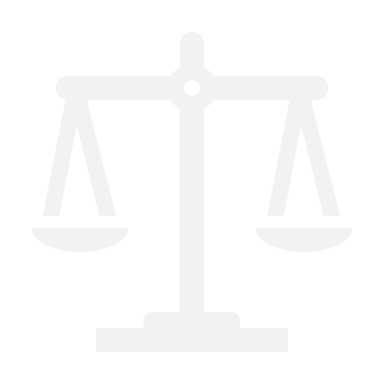 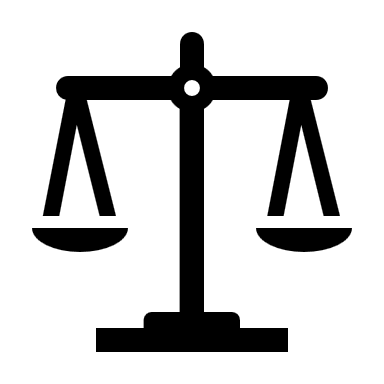 ГЭР БҮЛИЙН ТУХАЙ ХУУЛЬ
1999
ГЭР БҮЛИЙН ТУХАЙ ХУУЛИЙН ШИНЭЧИЛСЭН НАЙРУУЛГЫН ТӨСӨЛ
40 дүгээр зүйл. Тэтгэлгийн хэмжээ

40.1.Хүүхдэд олгох тэтгэлгийг түүний насны байдлыг харгалзан сард нэг хүүхдэд дараахь хэмжээгээр тогтооно:
40.1.1. 11 хүртэлх насны хүүхдэд тухайн бүс нутагт тогтоогдсон амьжиргааны доод түвшингийн 50 хувиар;
40.1.2. 11-16 нас /суралцаж байгаа бол 18 нас/-тай болон насанд хүрсэн боловч хөдөлмөрийн чадваргүй хүүхдэд амьжиргааны доод түвшингийн хэмжээгээр

40.4.Гэрлэгчид бие биеэ, түүнчлэн төрөл, садангийн хүнээ тэжээн тэтгэх тэтгэлэг нь тухайн бүс нутагт тогтоогдсон амьжиргааны доод түвшингийн хэмжээнээс багагүй байна.
Тэтгэлгийн хэмжээ
Хэмжээг сард нэгээс доошгүй удаа тэтгэлэг төлөгчийн орлоготой уялдуулж аргачлалын дагуу шүүх тогтооно. 
Тэтгэлгийн хэмжээ тэтгэлэгч төлөгч орлогын 50 хувиас хэтэрч болохгүй. 
Тэтгэлэг тогтоох аргачлалыг Засгийн газар батална.

Тэжээн тэтгэх гэрээгээр зохицуулж болно.
ҮРЧЛЭЛТ
“Үрчлэлт” гэж шүүхийн шийдвэрийн дагуу үрчлэн авсан эцэг, эх болон үрчлүүлсэн хүүхдийн хооронд төрсөн эцэг эх, хүүхдийн адил эрх, үүрэг үүсгэхээр иргэний улсын бүртгэлд бүртгүүлснийг ойлгоно.
Хүүхдийг үрчлүүлэх эсэх асуудлаар дүгнэлт гаргах чиг үүрэг бүхий орон тооны бус Үрчлэлийн зөвлөл Гэр бүл, хүүхдийн асуудал хариуцсан төрийн захиргааны байгууллагын дэргэд ажиллана. Үрчлэлийн зөвлөлийн ажиллах журмыг гэр бүл, хүүхдийн асуудал эрхэлсэн Засгийн газрын гишүүн батална.
Харьяатын асуудал эрхэлсэн төрийн захиргааны байгууллагын дэргэд Монгол Улсын харьяат хүүхдийг гадаадын гэр бүл, иргэнд үрчлүүлэх талаар дүгнэлт гаргах үүрэг бүхий Гадаад Үрчлэлтийн зөвлөл ажиллана. 
  
Монгол Улсын харьяат хүүхдийг гадаадын харьяат гэр бүл, иргэнд үрчлүүлэх чиг үүрэг бүхий Үрчлэлийн зөвлөлийн  бүрэлдэхүүн, ажиллах журмыг хууль зүйн, гадаад харилцааны асуудал эрхэлсэн Засгийн газрын гишүүн, гадаадын харьяат гэр бүлтэй ярилцлага хийх журмыг харьяатын асуудал эрхэлсэн төрийн захиргааны байгууллага батална.
ДОТООД ҮРЧЛЭЛТ
ГАДААД ҮРЧЛЭЛТ
ХУВИЙН ЭРХ ЗҮЙН ХУУЛЬ ТОГТООМЖИЙГ БОЛОВСРОНГУЙ БОЛГОХ
Дэлхийн банкны судалгаа:
Маргааныг шүүхийн бус аргаар шийдвэрлэх- муу дүн авсан.
Шүүхийн ачааллийг бууруулж, иргэдийн цаг, хугацаа хөрөнгийн хэмнэх нөхцөлийг бүрдүүлнэ.
Маргааныг шүүхийн бус аргаар шийдвэрлэх боломжийг бататгана.
Эвлэрийн аргаар маргаан шийдвэрлэх төрлийг өргөжүүлнэ.
Эвлэрүүлэн зуучлалаар шийдвэрлэх маргаан шийдвэрлэх процессыг нарийвчилна.
Эвлэрүүлэн зуучлалаар маргааныг цахим хэлбэрээр шийдвэрлэх нөхцөлийг бүрдүүлнэ.
ЭВЛЭРҮҮЛЭН ЗУУЧЛАЛЫН ТУХАЙ ХУУЛИЙН ШИНЭЧИЛСЭН НАЙРУУЛГЫН ТӨСӨЛ
(намрын ээлжит чуулган)
АРИЛЖААНЫ ЭРХ ЗҮЙН ОРЧНЫГ БОЛОВСРОНГУЙ БОЛГОХ
“Гэрээний хэрэгжилтийг хангах” шалгуур үзүүлэлт
Дэлхийн банкны “Бизнес эрхлэхүй” судалгаа
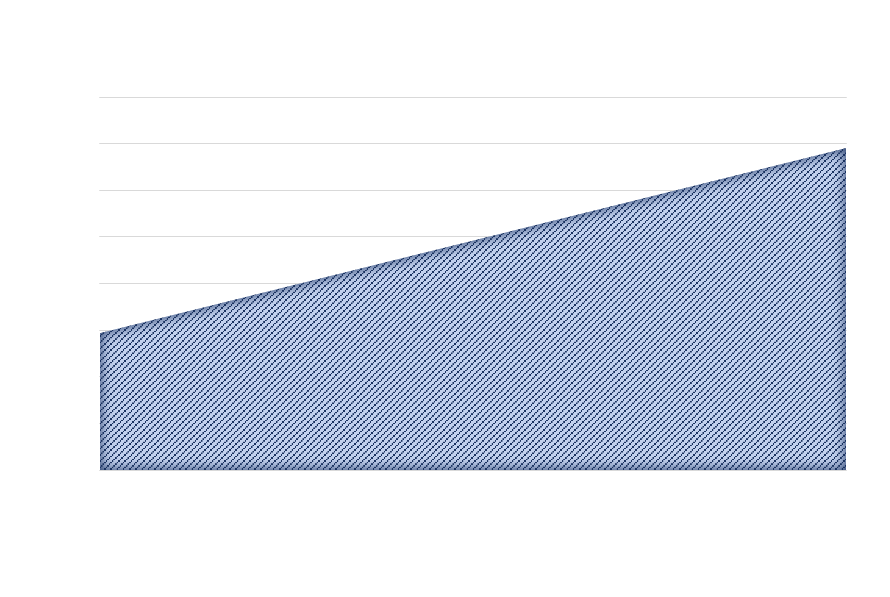 67,8
59,9
ХУВИЙН ЭРХ ЗҮЙН ШИНЭТГЭЛ
2010 он
2020 он
АРИЛЖААНЫ ЭРХ ЗҮЙН ОРЧНЫГ БОЛОВСРОНГУЙ БОЛГОХ
Хэрэг маргааныг нь түргэн шуурхай шийдвэрлэх
Гэрээнд итгэх итгэлийг нэмэгдүүлэх
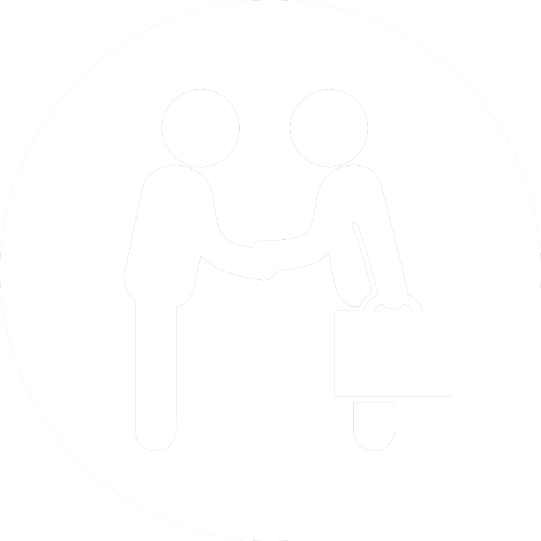 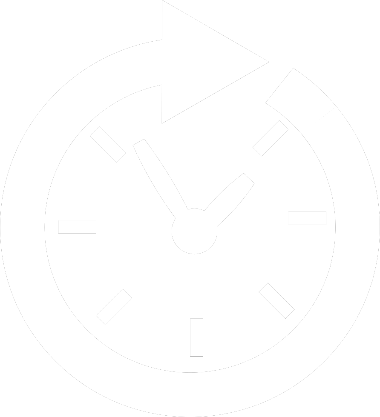 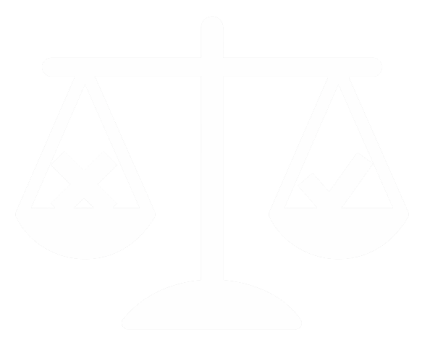 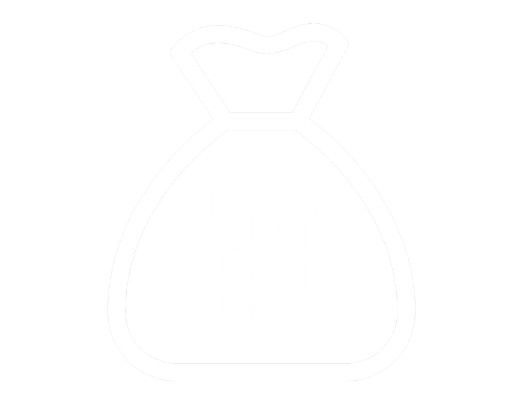 Бизнесийн ёс зүй,
хариуцлагыг төлөвшүүлэх
Бизнес эрхлэгчдийн ашгийн төлөө зорилгыг дэмжих
Бизнес эрхлэгчдийн ажил үүргийн хүрээнд тогтсон заншил, заншлын хэм хэмжээг хэрэглэх
ХУУЛЬ ТОГТООМЖИЙГ БОЛОВСРОНГУЙ БОЛГОХ
БООЦООТ ТААВАР, ХОНЖВОРТ СУГАЛААНЫ ТУХАЙ ТУХАЙ ХУУЛИЙН ТӨСӨЛ
Бооцоот тоглоомын вэбсайтад 
бооцоо тавьдаг:

агент, зуучлагч
20 гаруй;

хэрэглэгч
100 мянга давсан; 

идэвхтэй хэрэглэгч
15,000-20,000;

Монгол Улсаас
сард 10 тэрбум  орчим төгрөг хяналтгүй гардаг. 


/эх сурвалж: албан бус/
Мөрийтэй тоглоомын үйл ажиллагаа эрхлэх нийтлэг зохицуулалтыг бий болгоно.
Бооцоот таавар, хонжворт сугалааны хоорондын ялгааг гаргаж, эдгээрт хамаарах тоглоомыг тодорхойлно.
Бооцоот таавар, хонжворт сугалааны үйл ажиллагаа эрхлэх тусгай зөвшөөрөл олгох, хүчингүй болгох, үйл ажиллагааг зохицуулна. 
Хяналт тавих механизм/Мөрийтэй тоглоомын Зөвлөл/-ыг бүрдүүлнэ.
Оролцогчийн эрх ашгийг хамгаална.
ХУУЛЬ ТОГТООМЖИЙГ БОЛОВСРОНГУЙ БОЛГОХ
Бооцоот уралдааны шинэ төрлийн спорт болгон хөгжүүлэх нөхцөлийг бүрдүүлнэ.
Уралдааныг  нийтийн эрх зүйн этгээд зохион байгуулах нөхцөлийг бүрдүүлнэ. 
Унаач 18 насанд хүрсэн мэргэжлийн хүн  байна.
Морин уралдааны оролцогчийн эрх ашгийг тэнцвэртэй хамгаална.
Өв соёл, түүхэн уламжлалаа сурталчлан таниулна.
Эдийн засгийн үр өгөөжтэй аялал жуулчлалын бүтээгдэхүүн, үйлчилгээ бий болно.
Татварын орлого нэмэгдэж, татварын орлогын зохих хувийг нийгэм, соёлын үйл ажиллагаанд зарцуулна.
БООЦООТ МОРИН УРАЛДААНЫ ТУХАЙ ХУУЛИЙН ТӨСӨЛ
2012-2014 оны хооронд:
мориноос унаж яаралтай тусламж авсан хүүхэд-941
хэвтэн эмчлүүлсэн-605


1996-2006 оны хооронд 
амь эрсдсэн-17 


2012-2014 
амь эрсдсэн-6
ХУУЛЬ ТОГТООМЖИЙГ БОЛОВСРОНГУЙ БОЛГОХ
Монгол Улсын нутаг дэвсгэрт казиногийн үйл ажиллагаа эрхлэх эрх зүйн үндсийг тогтооно. 
Тусгай зөвшөөрлийг сонгон шалгаруулалтын үндсэн дээр 30 жилийн хугацаагаар Засгийн газар олгоно. 
Хөрөнгө оруулалт  300 сая ам.доллартай тэнцэх хэмжээний төгрөг байна.
Хяналт тавих механизмыг бүрдүүлнэ.
Монгол Улсын иргэнийг тоглуулахыг хориглоно.
Төсөвт төвлөрөх татварын орлого нэмэгдэнэ.
Хуульд заасан 4-н байршилд байгуулна.
КАЗИНОГИЙН ТУХАЙ ХУУЛИЙН ТӨСӨЛ
2019 онд Монгол Улсад 577.3 мянган гадаадын иргэн аялал жуулчлалын зорилгоор ирсэн.

2020 онд 58.9 мянга болж, өмнөх оны энэ үеэс 90% 

2021 онд 33.1 мянга,
өмнөх оны мөн үеэс 43.8% буусан.

2022 оны байдлаар дэлхийн казиногийн зах зээлийн үнэлгээ  
3.61 тэрбум ам.доллар
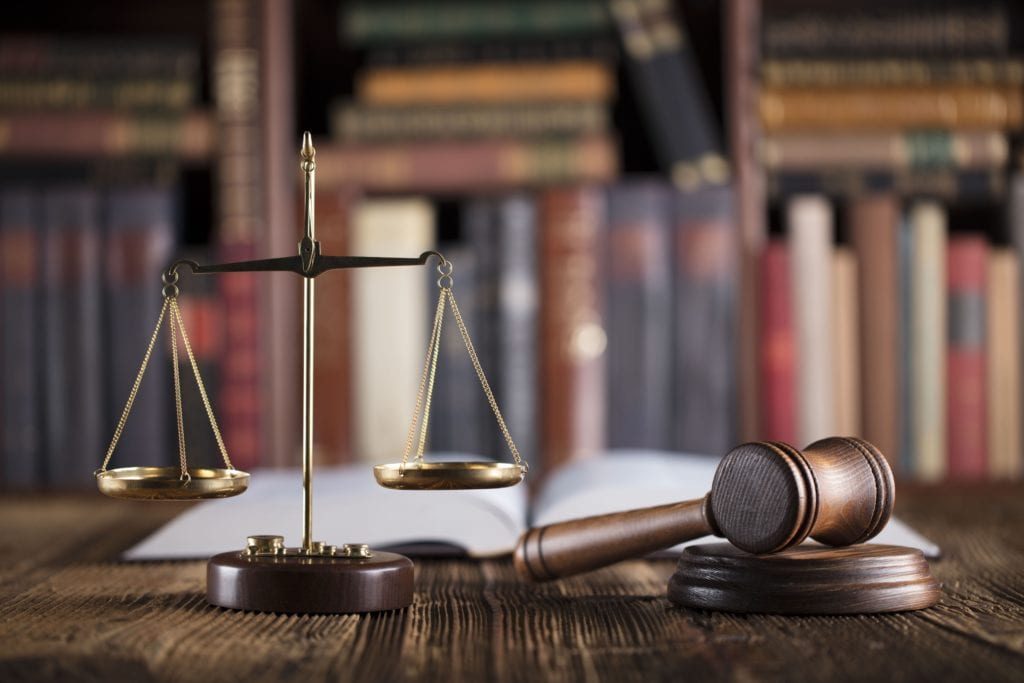 АНХААРАЛ ХАНДУУЛСАНД БАЯРЛАЛАА